Velkommen til Foreldremøte på SFO
Me er 12 faste + 1 lærling 12 barn per vaksne 63 ungar totalt24 ungar på morgon
Dagsrytme
Opnar 07:30
Frukost 07:30 – 08:00 
Alle går ut 08:10
Måndag- torsdag sluttar  skulen 13:20 og fredag sluttar den 13:05 
Alle er ute til 13.40 og blir då delt i grupper. Me kallar gruppene grøn, blå og raud
Grøn og blå er 1.kl og 2.kl Raud er 3.kl og 4.kl 
 SFO rommet, gymsal og gangen/butikkrommet 
15.00 samlar me gruppene igjen 
16.30 stenger SFO
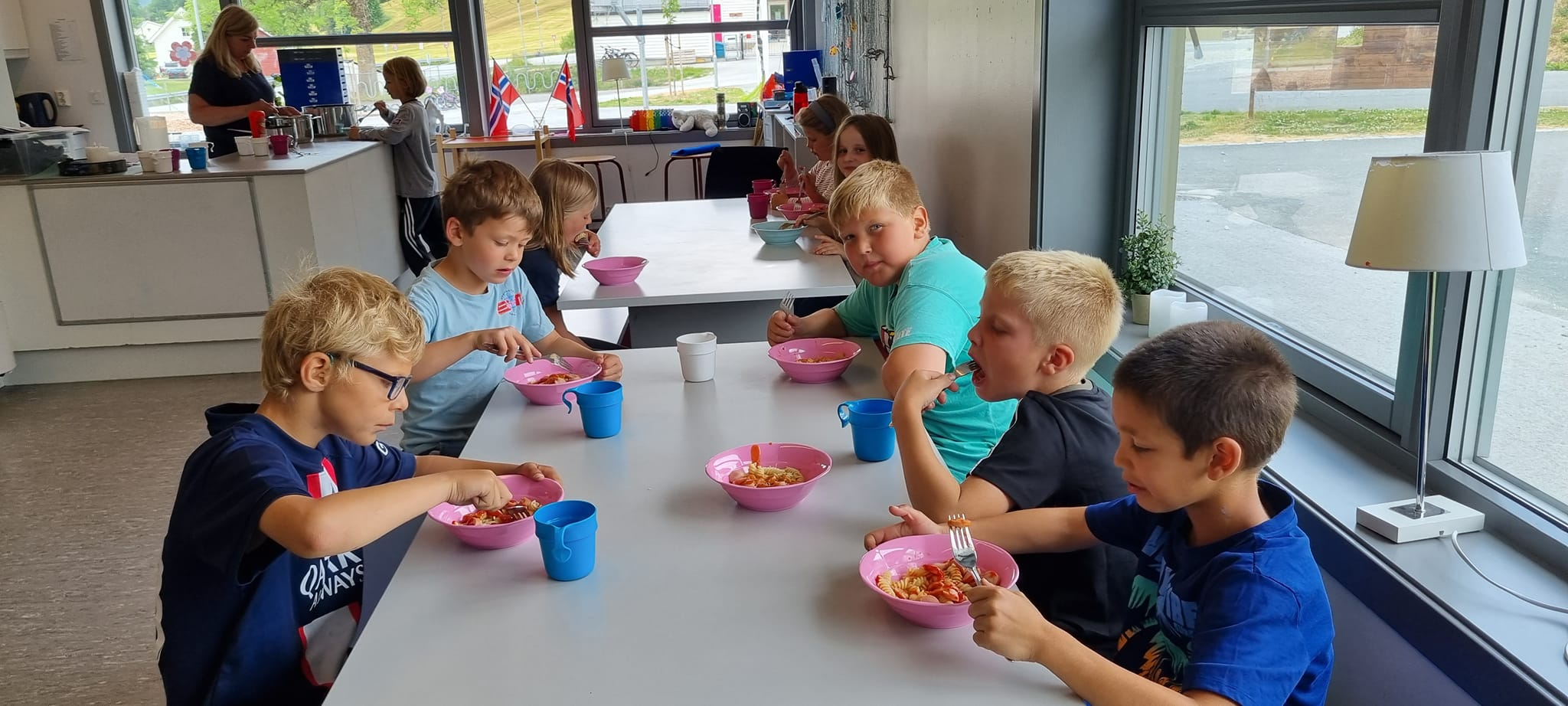 Måltid 
Varmmat 1 gong i månaden 
Frukt, knekkebrød og brød
Klede og utstyr 
Viktigt med klede ette været
Merk kleda med namn    
Alle våte klede må heim å tørkast
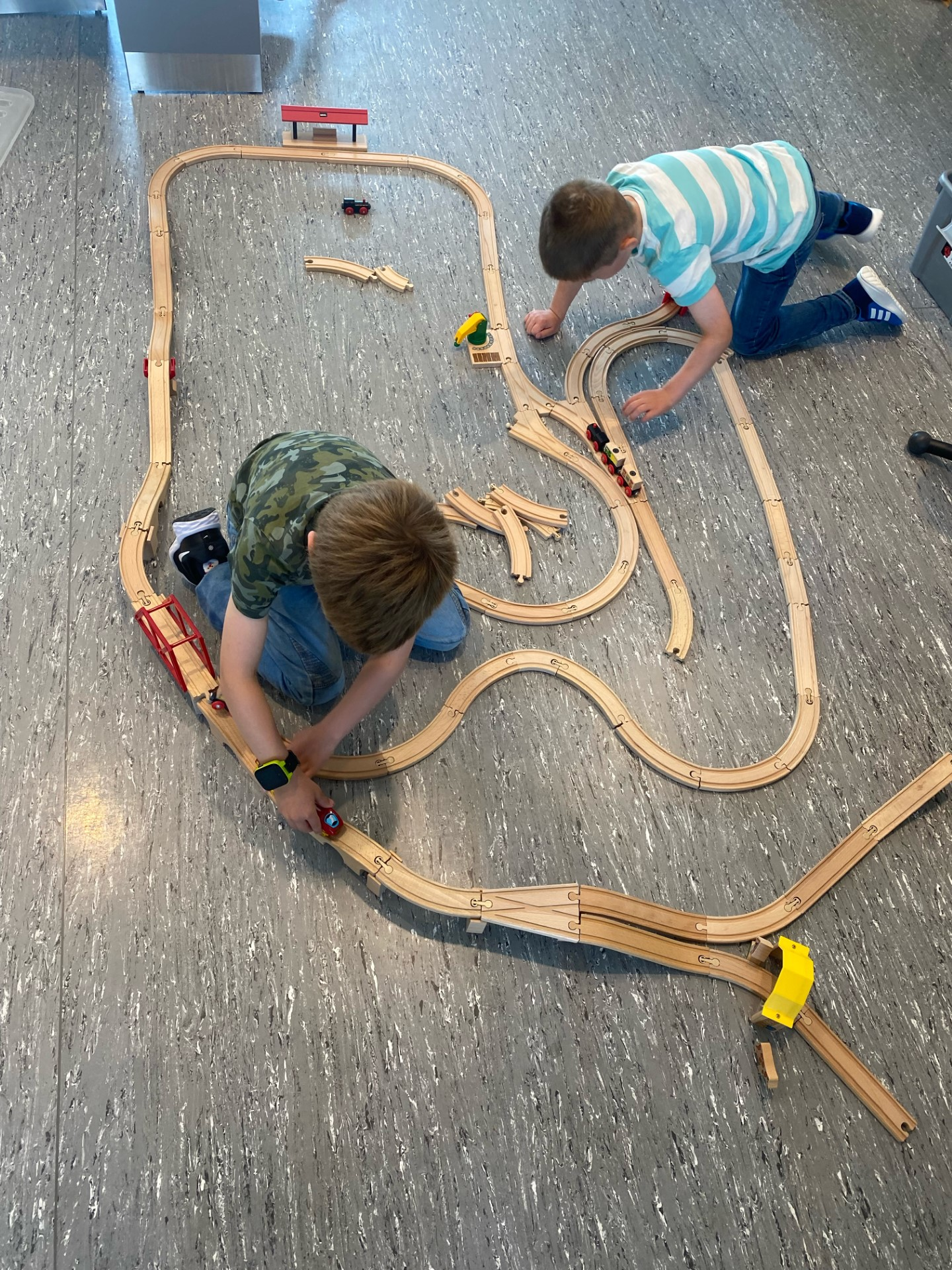 Viktig med informasjon om kven som hentar barnet. 
Send i visma appen.
Fint om de sender meldinga før kl.13 den dagen det gjelder.
Når du sender barnet aleine til SFO ønsker me melding i visma.
Sei i frå når du tek med barnet ditt
Smartklokke skal vere på skulemodus
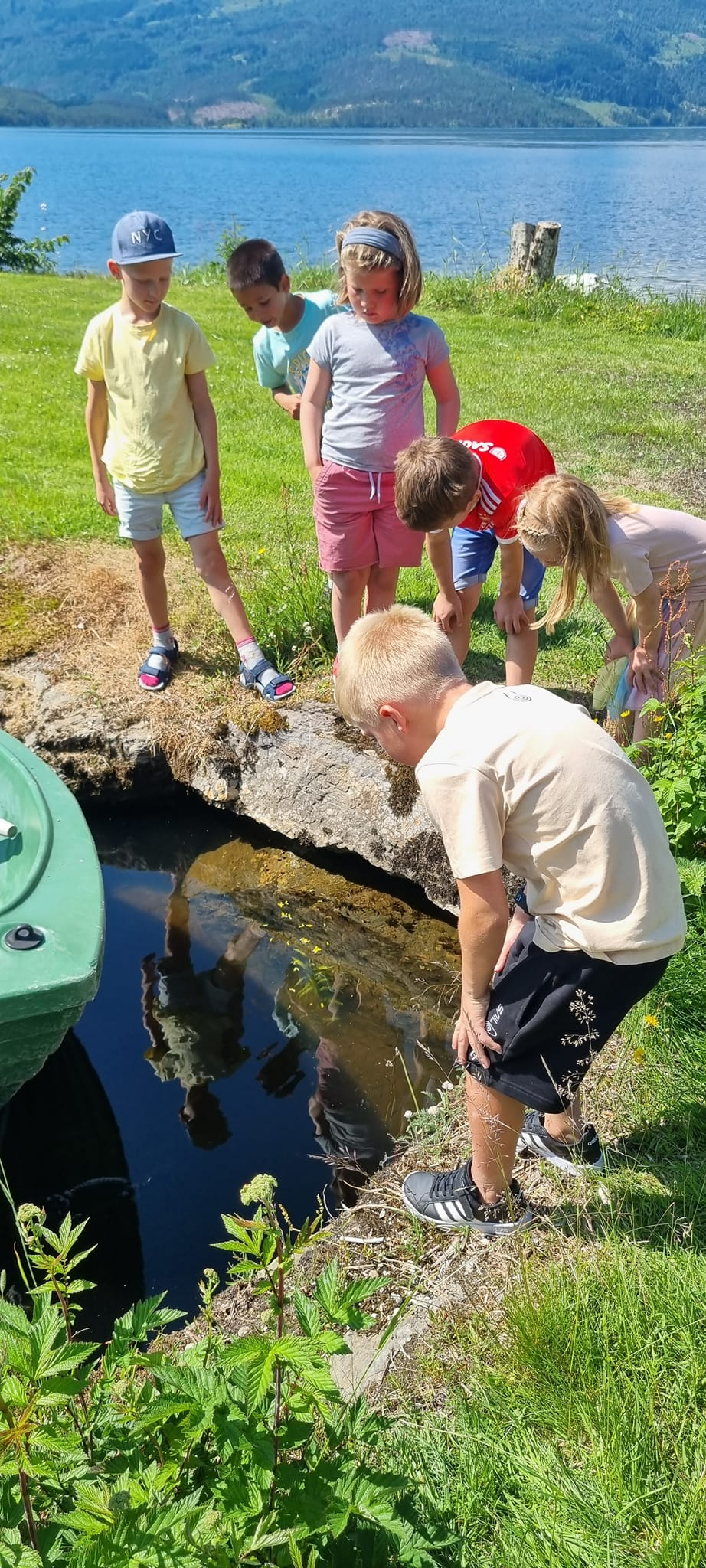 SFO i ferien- kjernetid 10-14 - Du må melde fravær på ungen din om ho/han ikkje kjem allikavel - Gi beskjed før kl 09.30
Planleggingsdagar 
3.november 
2.januar 
Og ein dag på våren
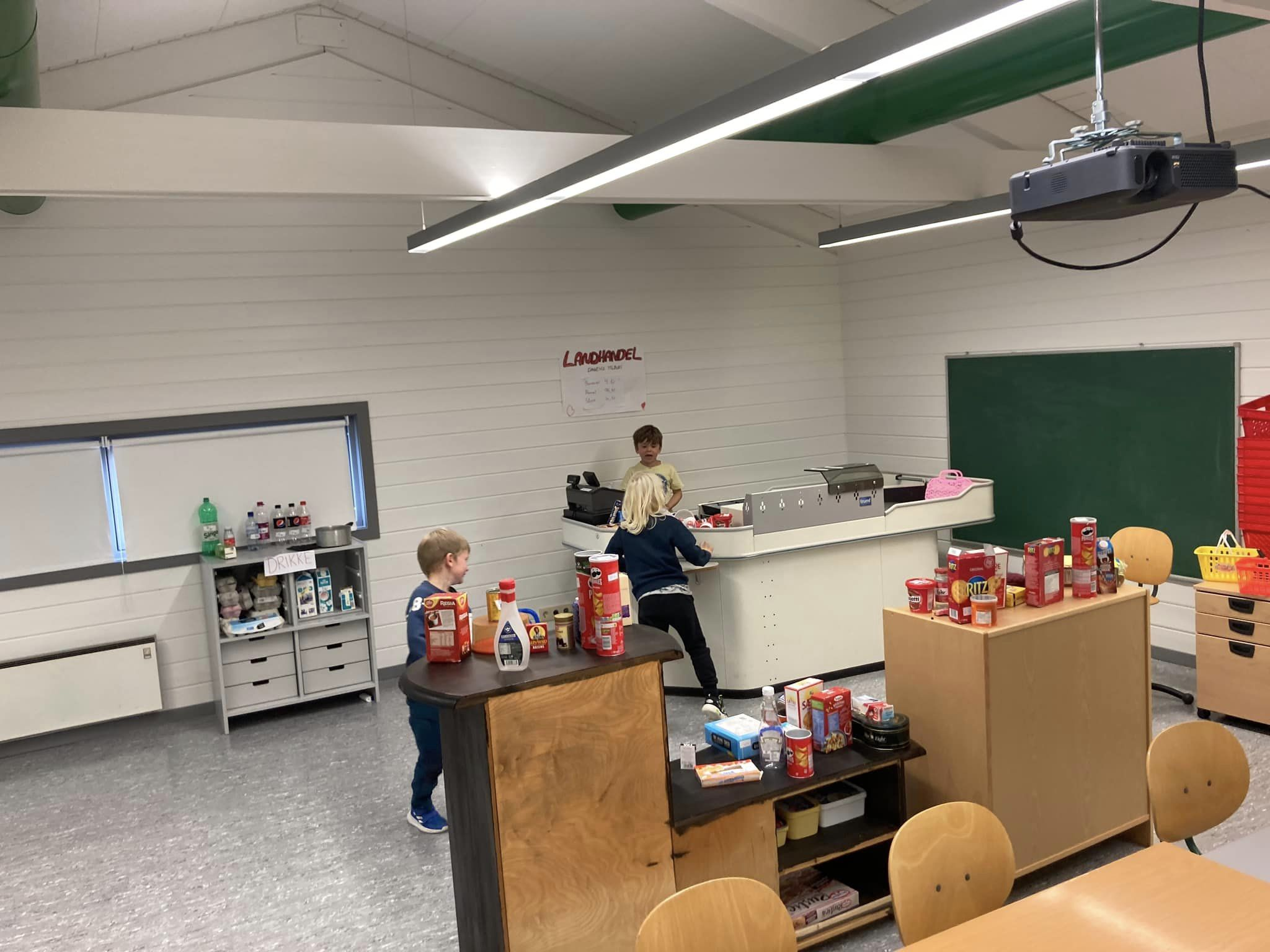 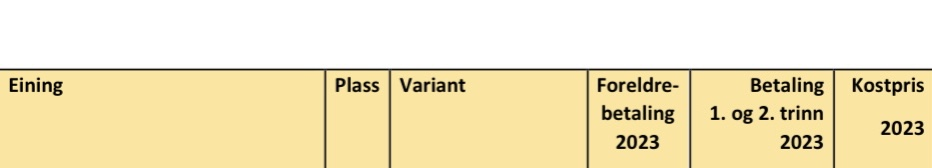 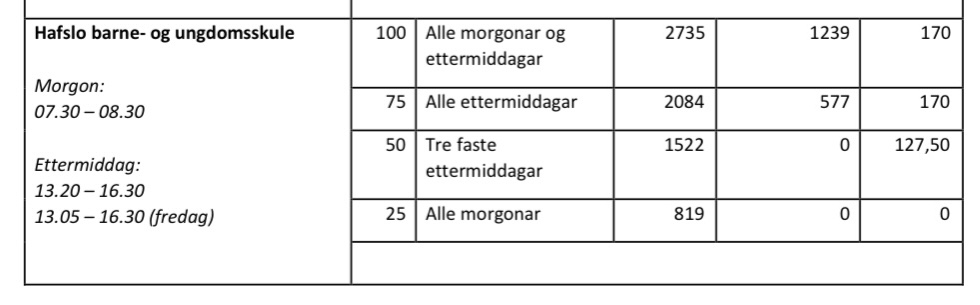 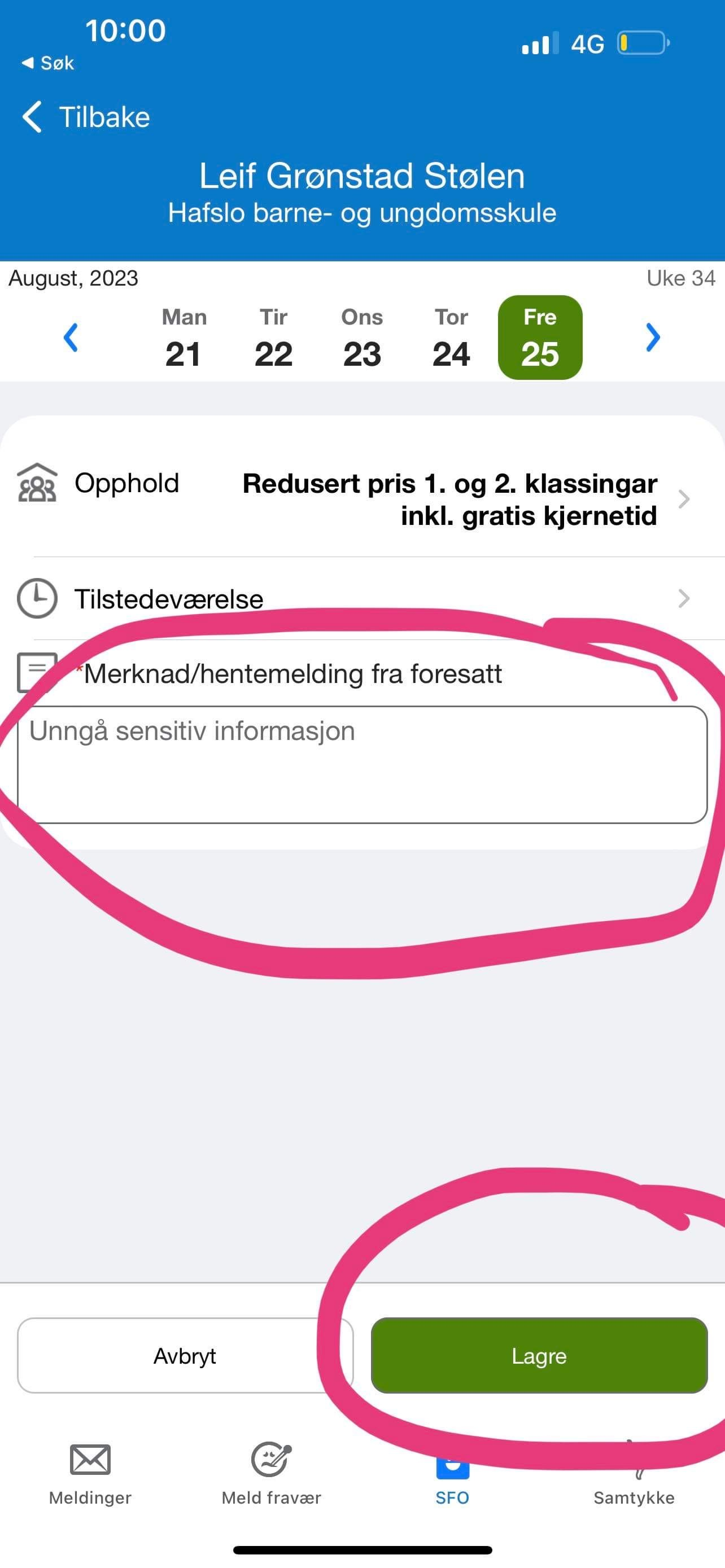 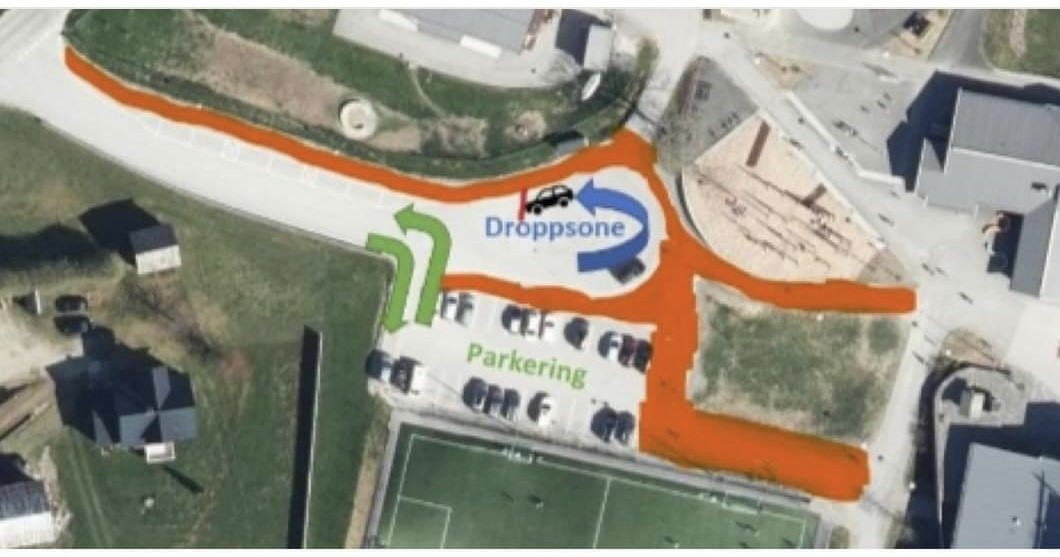